Maps of Asia
Afghanistan
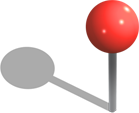 Kabul
Arabian Peninsular
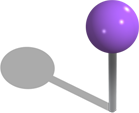 Amman
Dubai
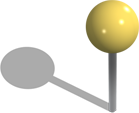 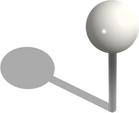 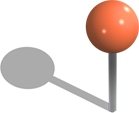 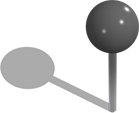 Riyadh
Doha
Muscat 
governorate
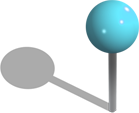 Sana’a
Bangladesh
Saidpur
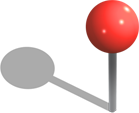 Dacca
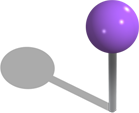 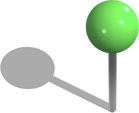 Khulna
Bahrain
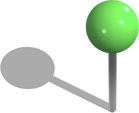 Manama
Bhutan
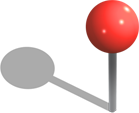 Thimphu
Brunei
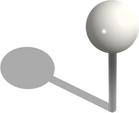 Bandar Seri Begawan
Cambodia
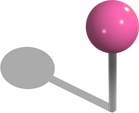 Phnom Penh
China
Beijing
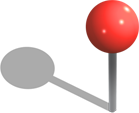 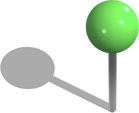 Shanghai
Guangzhou
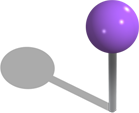 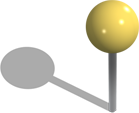 Hainan
Indonesia
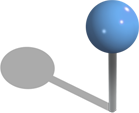 Jakarta
India
Kolkata
Mumbai
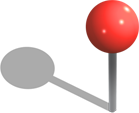 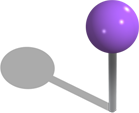 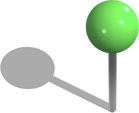 Chennai
Israel
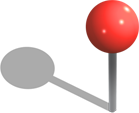 Jerusalem
Iraq
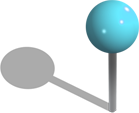 Baghdad
Iran
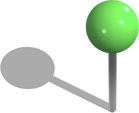 Tehran
Japan
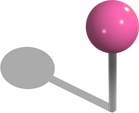 Tokyo
Jordan
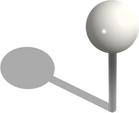 Amman
Kazakhstan
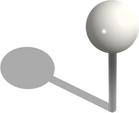 Astana
Kuwait
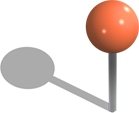 Kuwait City
Kyrgyzstan
Bishkek
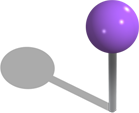 Laos
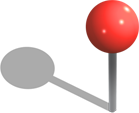 Vientiane
Middle East
Sana'a
Malaysia
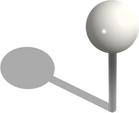 Kuala
Maldives
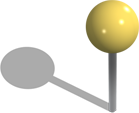 Male
Myanmar (Burma)
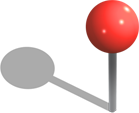 Naypyidaw
North and South Korea
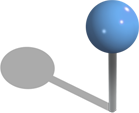 P'yongyang
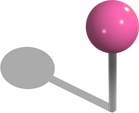 Seoul
North Korea
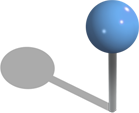 P'yongyang
Mongolia
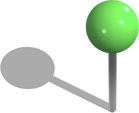 Ulaanbaatar
Nepal
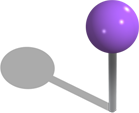 Kathmandu
Oman
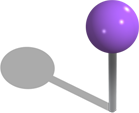 Muscat
Palestinian Authority
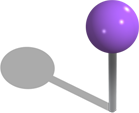 Jerusalem
Pakistan
Peshawar
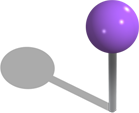 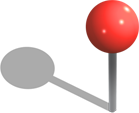 Islamabad
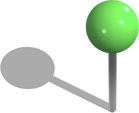 Karachi
Philippines
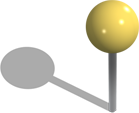 Manila
Qatar
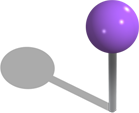 Doha
Russia
Yakutsk
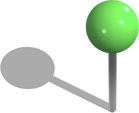 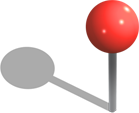 Moscow
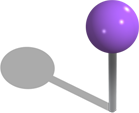 Vladivostok
Saudi Arabia
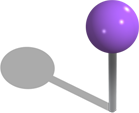 Ar Ridah
South Korea
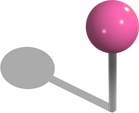 Seoul
Sri	Lanka
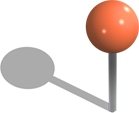 Colombo
Syria
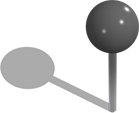 Damascus
Taiwan
Taipei
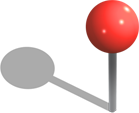 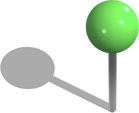 New Taipei
Tajikistan
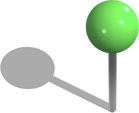 Dushanbe
Thailand
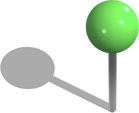 Bangkok
Turkmenistan
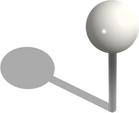 Ashgabat
United Arab Emirates
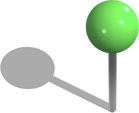 Abu
Dhabi
Uzbekistan
Tashkent
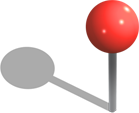 Vietnam
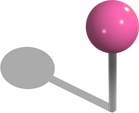 Hanoi
Yemen
Sana'a
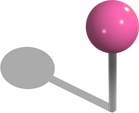 Use of templates
You are free to use these templates for your personal and business presentations.
We have put a lot of work into developing all these templates and retain the copyright in them.  You can use them freely providing that you do not redistribute or sell them.
Do
Use these templates for your presentations
Display your presentation on a web site provided that it is not for the purpose of downloading the template.
If you like these templates, we would always appreciate a link back to our website.  Many thanks.
Don’t
Resell or distribute these templates
Put these templates on a website for download.  This includes uploading them onto file sharing networks like Slideshare, Myspace, Facebook, bit torrent etc
Pass off any of our created content as your own work
You can find many more free PowerPoint templates on the Presentation Magazine website www.presentationmagazine.com